DSE Goal Overview
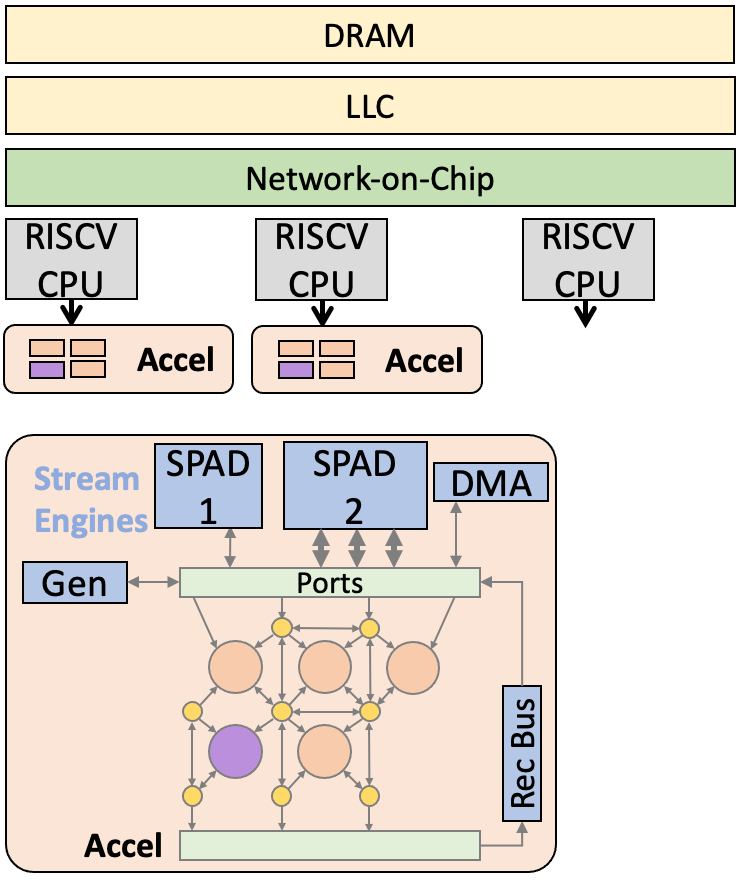 What’s the best hardware architecture for a given set of application workloads?
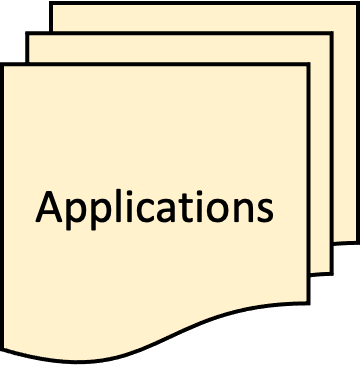 ‹#›
[Speaker Notes: Take a set of input applications, how to create optimal hardware architecture for these applications. Specifically, how to automatically design the spatial and system design parameters to achieve the best performance. Fundamentally, this algorithm must balance generality and specialization degree. While system design parameters (# of tiles, # of banks, ect.) are concrete lets go into example on what spatial parameters are.]
DSE Intuition
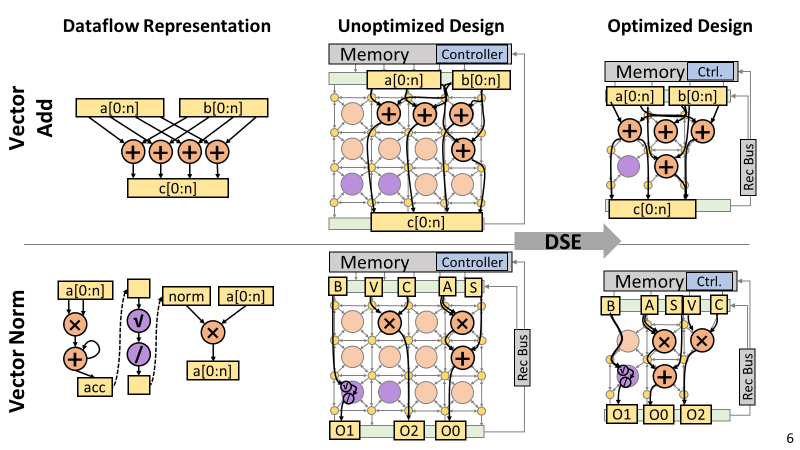 ‹#›
[Speaker Notes: We take a regular mesh-like pattern with a given dfg. We get a more irregular pattern that is closer to the original dataflow.]
Basic DSE Algorithm
2. Recompile Programs
Background and set of DSE going for tutorial purposes

How do we model performance?

How do we model resources?

How does the spatial DSE work?  (and how to make it fast)

How does the system-level DSE work?

How does it work in practice, and what do the resulting designs look like?
1. Randomly Modify ADG
3. Check Area and Performance
4. Select ADG?
‹#›
Auto-Extraction of DFG Files
$ cd $SS/dsa-apps/demo
$ python3 extract.py
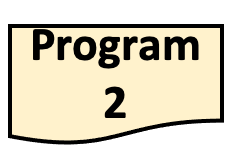 Extract.py
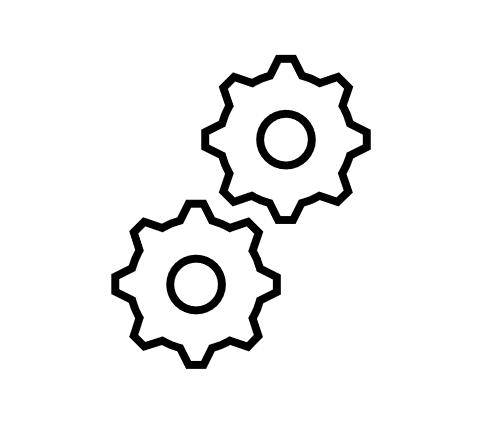 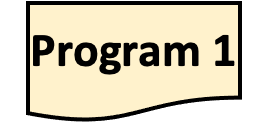 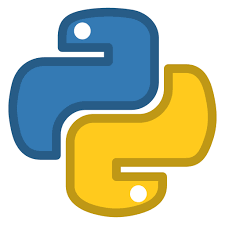 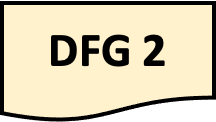 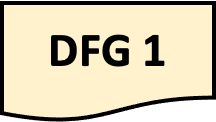 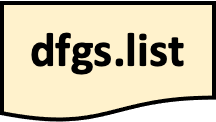 ‹#›
mDFG Recap
Array B
Size: N
Array D
Size: NxN
Array C
Size: N
Having memory information helps the DSE make better decisions (more on this later)

Memory Enhanced DFGs include:
Array Nodes
Array Capacity
Array Reuse Rate


Autogenerated for local arrays

For global arrays, currently must hint:
arrayhint(void* array, int size, int reuse)
d[0:n,0:n] 
Reuse:1
a[0:n] 
Reuse:N
c[0:n]
Reuse:N
b[]
Reuse:N
✖️
✖️
Array A
Size: N
＋
＋
a[0:n]
Reuse:N
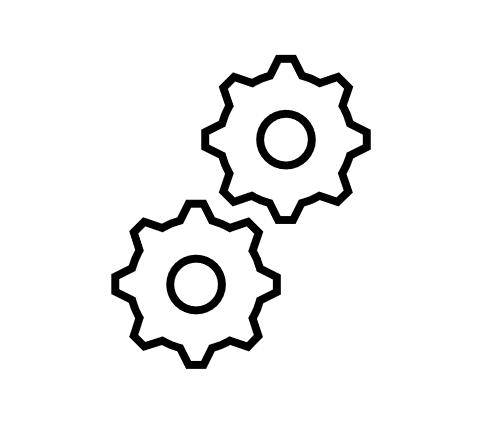 $ [text-editor] dfgs/mv/mv_0_2.dfg
Memory-enhanced Dataflow Graph
‹#›
Specifying DSE Input DFGS
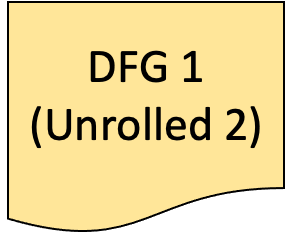 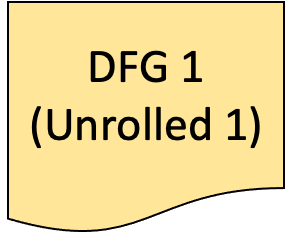 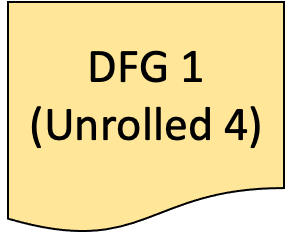 DSE utilizes dfgs.list file for different workloads

Contains workloads used for DSE Exploration

Different workloads are separated by “%%”
Within a workload, DSE will choose between the different vectorization degrees
Workloads can also have optional weight parameter, for workloads with multiple different dfgs
%%
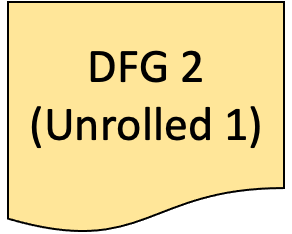 %%
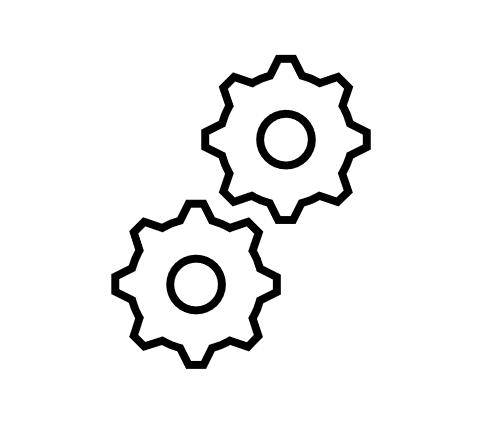 $ [text-editor] dfgs.list
‹#›
[Speaker Notes: The compiler generates different vectorization degrees for a given workload. The DSE will choose the best vectorization degree between percentage signs. Additionally, weight parameter to specify how much to focus on this workload in comparison to others, use geometric mean]
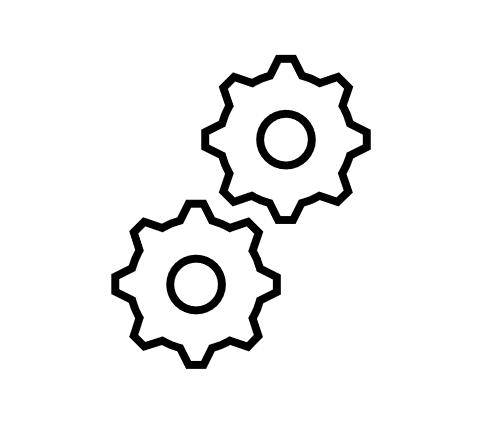 Starting the DSE
$ ss_sched dfgs.list ../adg/Mesh7x5-Full64-Full7I5O.json -x -f -m 200 --dse-timeout=500
ss_sched dfgs.list [adg] -x -f [options]
‹#›
[Speaker Notes: Command to run dfg. Currently, our DSE only supports fpga-based exploration, but will support ASIC-based exploration in the immediate future.]
Analytical Models
Array B
Size: N
Array D
Size: NxN
Array C
Size: N
Array D
Size: NxN
Array C
Size: N
Array B
Size: N
d[0:n,0:n] 
Reuse:1
a[0:n] 
Reuse:N
c[0:n]
Reuse:N
b[]
Reuse:N
✖️
✖️
Array A
Size: N
Array A
Size: N
＋
＋
a[0:n]
Reuse:N
mDFG
adg
DMA
SPAD 1
SPAD 2
‹#›
Bottleneck-based Model to Estimate IPC using mDFG
Gen
Ports
Rec Bus
[Speaker Notes: Streams, know the access pattern and everything flowing into the accelerator]
L4
Analytical Models
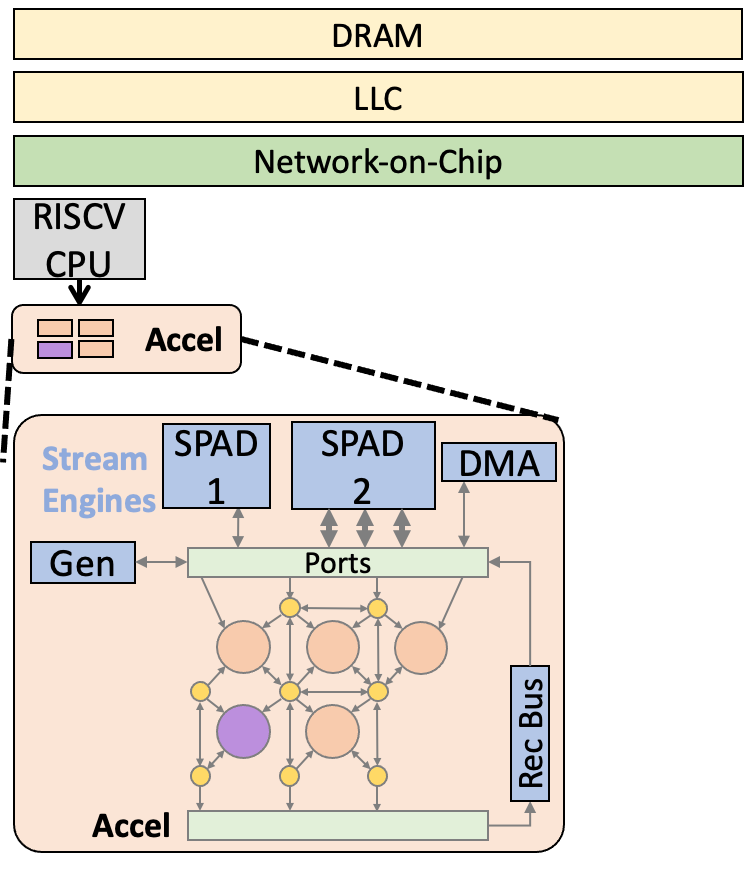 L3
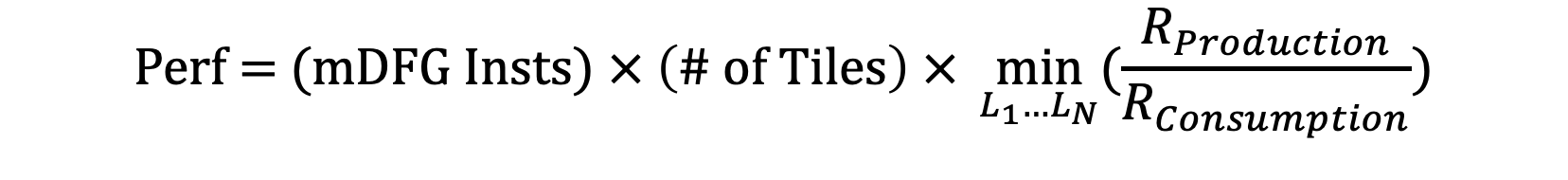 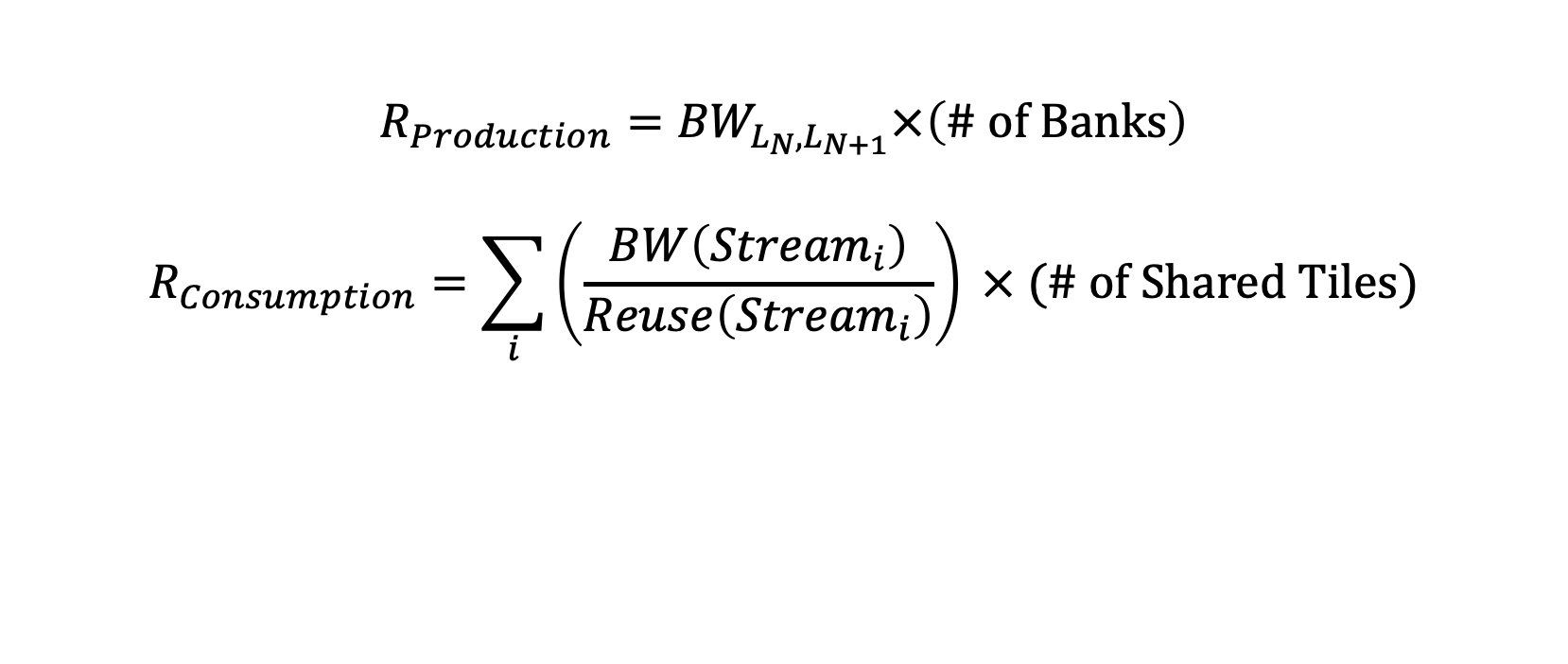 L2
L1
‹#›
[Speaker Notes: On a basic, the performance is the number of instructions times the number of tiles times the bottleneck factor. Bottleneck factor is calculated differently for each layer of the memory hierarchy, but for each layer it amounts to basically the amount of data that can be produced for that layer divided by the amount of data that can be used for that layer.

Rec bus, for forwarding loop-carried dependencies, is special. Only cares about latency within the computation and whether it can hide the latency of recurrence.

Spad: Local memory that’s on each tile. Cares about capacity of this scratchpad and bus size.

LLC: Shared amongst all tiles, highly depends on reuse rate.

DRAM: Final memory layer, has a fixed production bandwidth that doesn’t change during exploration

Finally take min]
Resource Estimation Models
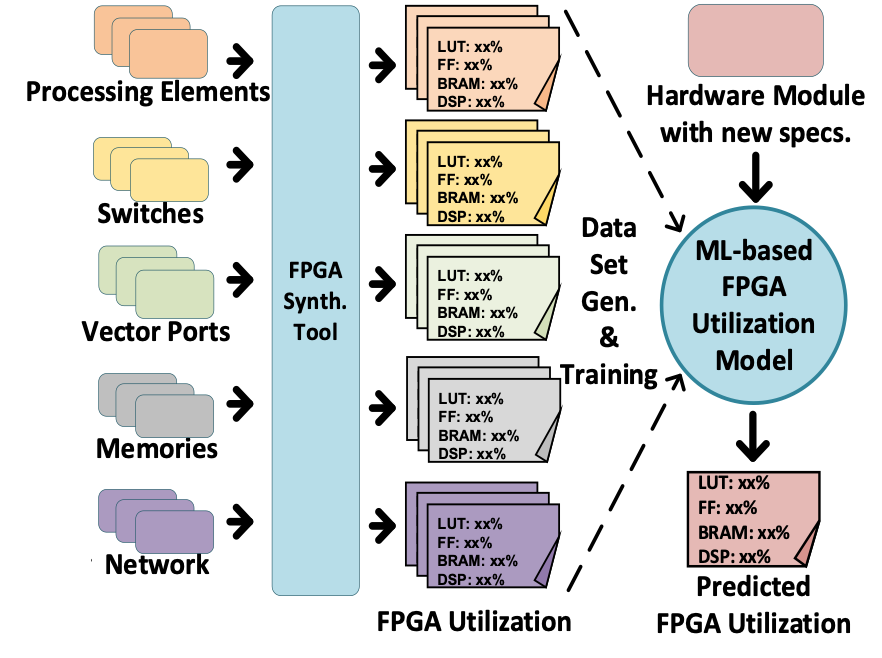 Component-Based

3-layer MLP

80/10/10 Train/Test/Validation Split
‹#›
[Speaker Notes: Synthesis takes hours, we modify every iteration. Doesnt need to be tooo accurate, motivates using machine learning. Predict all the different fpga resources, the DSE algorithm uses the most constrained resources when choosing designs.]
Design Space Explorer
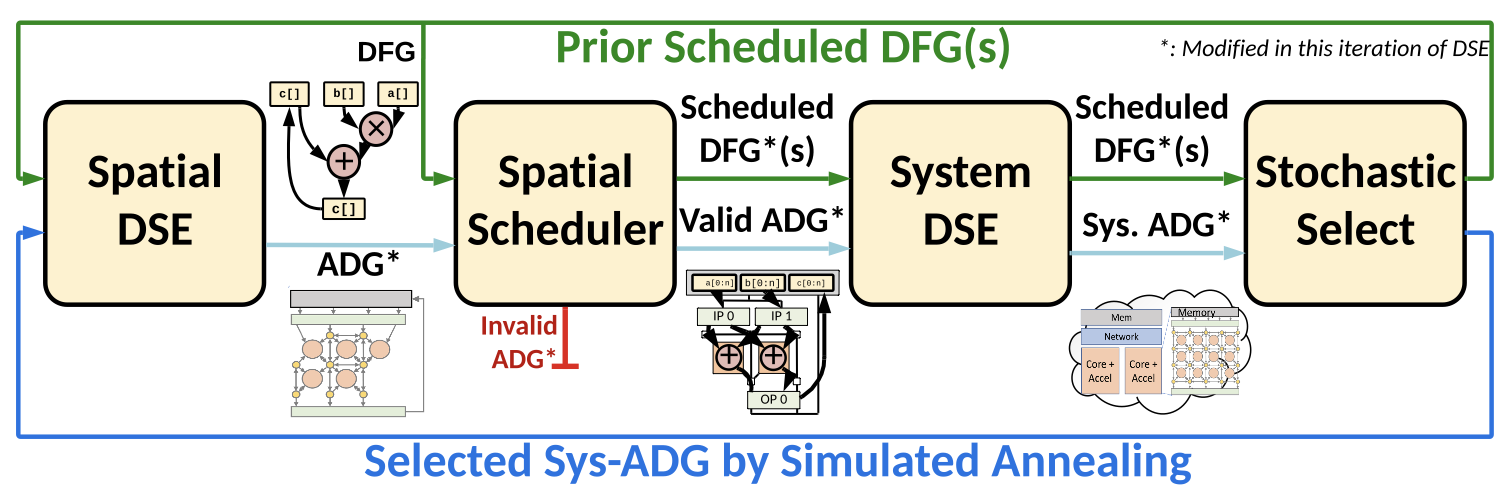 ‹#›
[Speaker Notes: At an overview of the algorithm we implemented, it first performs spatial exploration, then scheduling (which is most intensive), then goes into system design and will finally select]
Spatial Design Space Exploration
DMA
DMA
SPAD
DMA
+
+
+
+
+
+
+
+
+
+
+
+
+
+
+
+
×
×
×
×
+
+
+
+
+
+
+
+
Add Functionality
+ Generality
+ Performance
- More resources
Remove Functionality
+ Save resources
- Less flexibility
- Lower Performance
- Recompile : )
×
×
×
×
×
×
Alternatively, We can modify functionality (e.g. fifo depth, operation support)
‹#›
Spatial Scheduling
Vector Port
1
1
1
×
2
×
2
3
3
+1
4
4
＋
＋
Vector Port
How is the dependence graph of computational instructions mapped?
Placement: Map instruction to PE’s with corresponding capability.
Routing: Routing the dependence edges thru the spatial network.
Timing: If necessary, balance the timing of data arrival
If one of 1-3 is not successful, revert some nodes and repeat 123
‹#›
Spatial Scheduling
Vector Port
×
＋
Vector Port
Relaxing constraints to make scheduling easier
Allowing over-provisioning and timing violations during first scheduling passes
Gradually make process by rerouting over-provisioning and timing violations
‹#›
Spatial Scheduling
Scheduling is computationally intensive. Takes ~90% of DSE Time
Solutions:
Don’t fully recompile! Partial compile from the last step.
How to partial compile as the architecture (i.e. the ISA) is changing?  
Solution: Compiler generates many versions of each program region that could be useful, and try to schedule all of these versions.E.g. Same program region with many different unrolling degrees (vector widths).
Carefully change hardware to not invalidate compiled programs! 
Technique: schedule preserving transformations
Explore ALL system parameters at each step of DSE  -> Cheap + Faster Convergence
‹#›
Schedule-Preserving Transformations
SW
PE
Delete Middle Switch
SW
PE
Edge from
DFG 1
SW
PE
Edge from
DFG 2
No Connections for DFG Edges
Edge from
DFG 1
Edge from
DFG 2
SW
SW
SW
PE
PE
SW
PE
Naïve ADG Transform
Schedule-preserving Transform
+ ADG simplified
- Extra Compile time
- Lower HW applicability
Snippet of Scheduled ADG
+ ADG simplified
+ No Extra compile
+ HW applicability preserved
‹#›
[Speaker Notes: Effectively reduces design space, only exploring schedules that are very likely to succeed versus ones that are not]
System Design Exploration
Spatial Scheduling is Expensive!
Takes up 90% of DSE Time!


Changing system parameters doesn’t require recompilation 
and only will require a performance recalculation (which is cheap)




Nested Exhaustive Search of:
# of Tiles
# of Banks
System Bus Size
‹#›
[Speaker Notes: Tie in performance, we would choose design with more tiles.]
Design Space Explorer
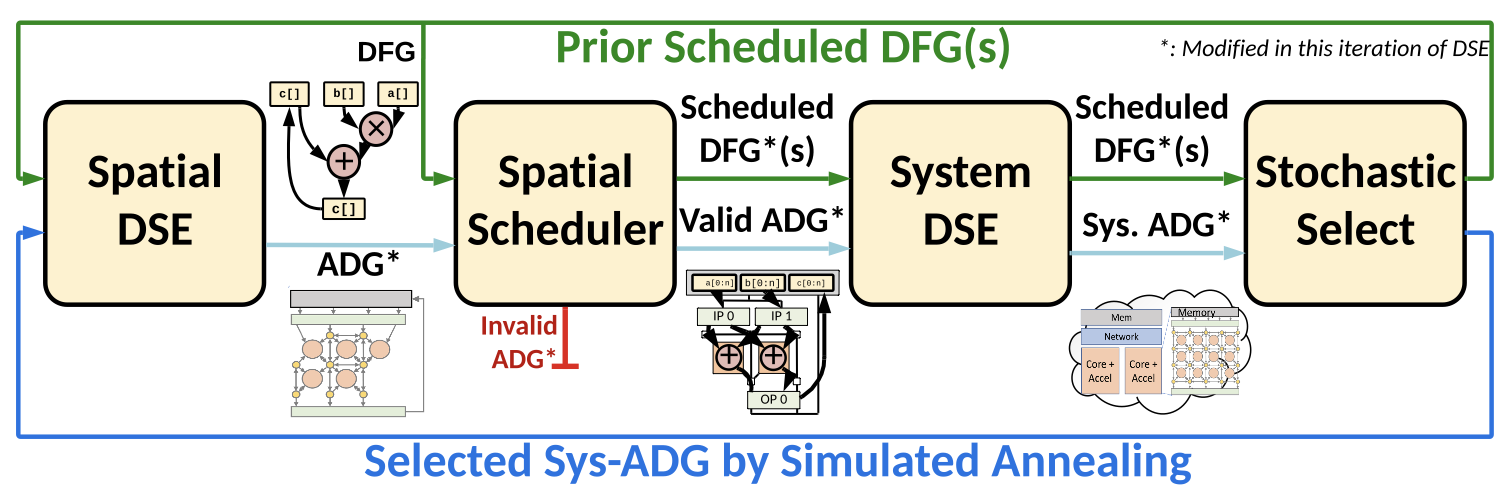 Few Big vs Many Smaller Tiles
More Compute vs More Network
Datapath Specialization Degree
L2 vs Scratchpad Size
‹#›
[Speaker Notes: Overview, we go through steps.

In practice, we found this algorithm effective in exploring different tradeoffs such as:

Few Big vs Many Smaller Tiles, Vectorization degree depends highly on reuse rate (algorithm tended to add more tiles)

L2 vs Scratchpad Size, Tradeoff between adding capacities at different levels of hierarchy.

More Compute vs More Network: Incremental Workload (Generality). At beginning all fus contain one operation, but as more workload is added, we get fewer function al units with multiple operations and more generalized network

Datapath specialization: How generalized to make datapath? Explored in Leave-one-out]
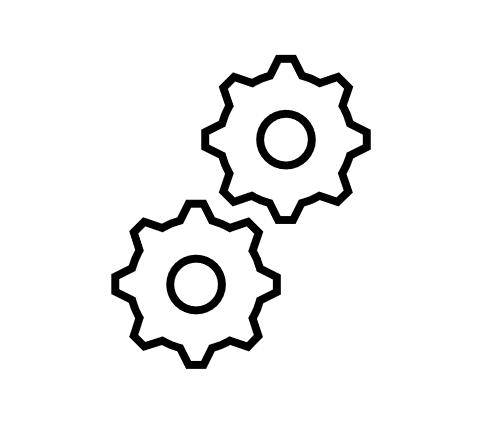 Graph Visualization
$ python3 $SS/scripts/adg_visualization.py viz/prunned-schedadg.json
$ python3 $SS/scripts/sched_visualization.py viz/prunned-schedadg.json
$ python3 $SS/scripts/dse_graphs/adg_analysis_graph.py viz/prunned-schedadg.json
$ python3 $SS/scripts/dse_graphs/dse_resource_bar.py viz/objectives.csv
$ python3 $SS/scripts/dse_graphs/dse_graphs.py viz/objectives.csv
‹#›
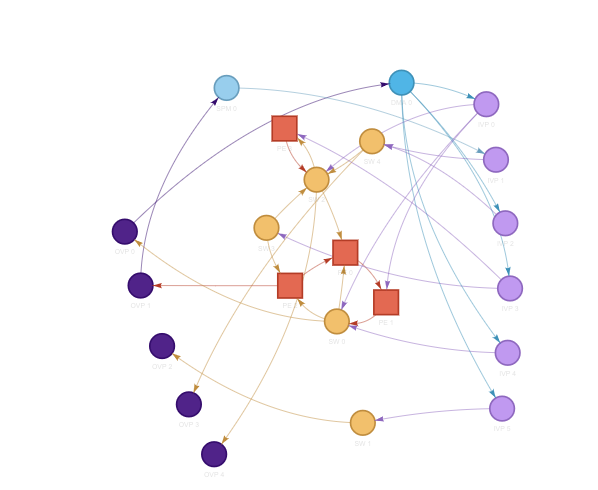 Scratchpad
DMA
Graph Visualization
Output Ports
Processing
Element
Input Ports
Switch
viz/prunned-schedadg.html
‹#›
Estimated Performance + Single-Core Resources
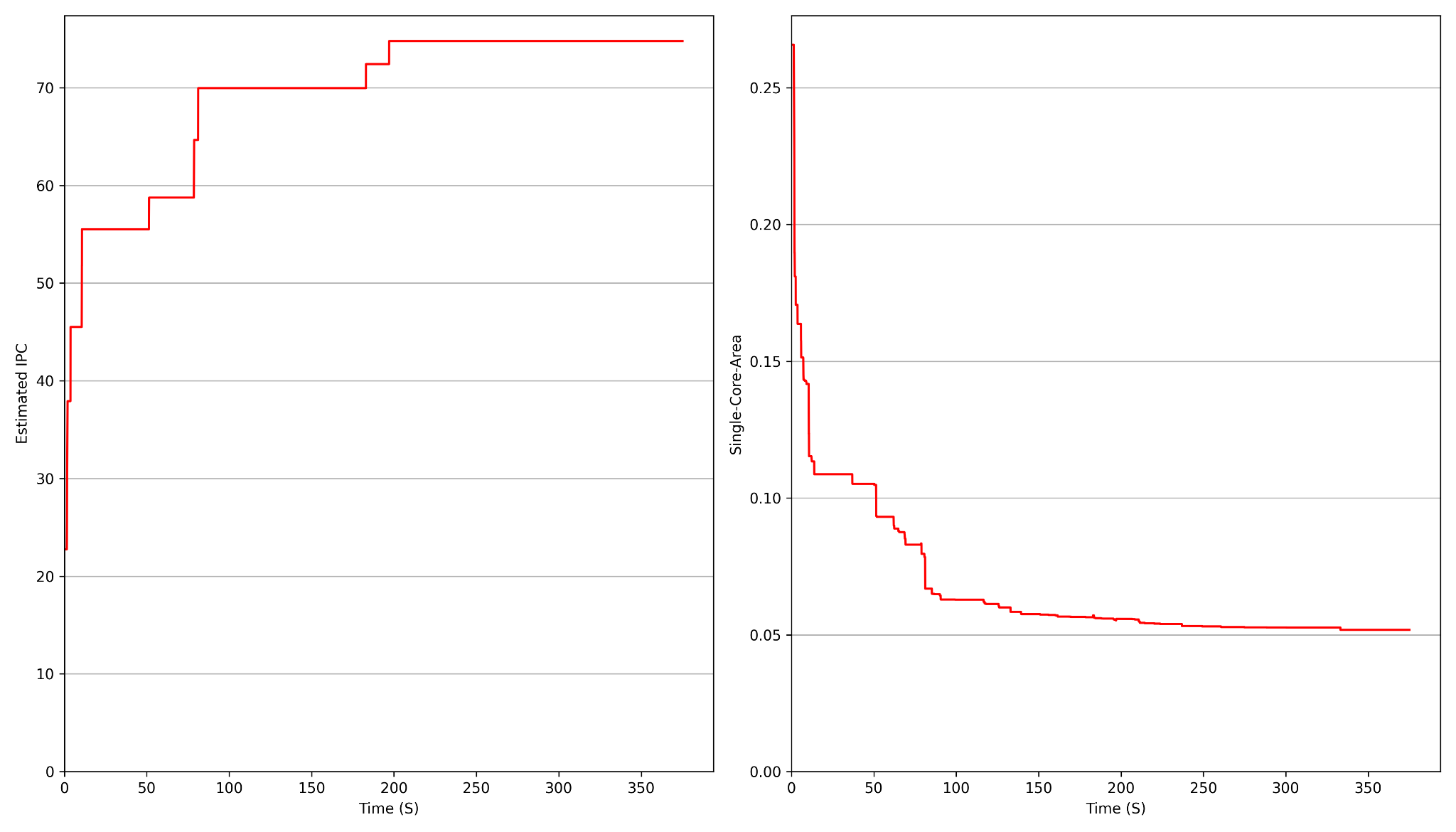 ‹#›
viz/dse_graphs/dse-objective.png
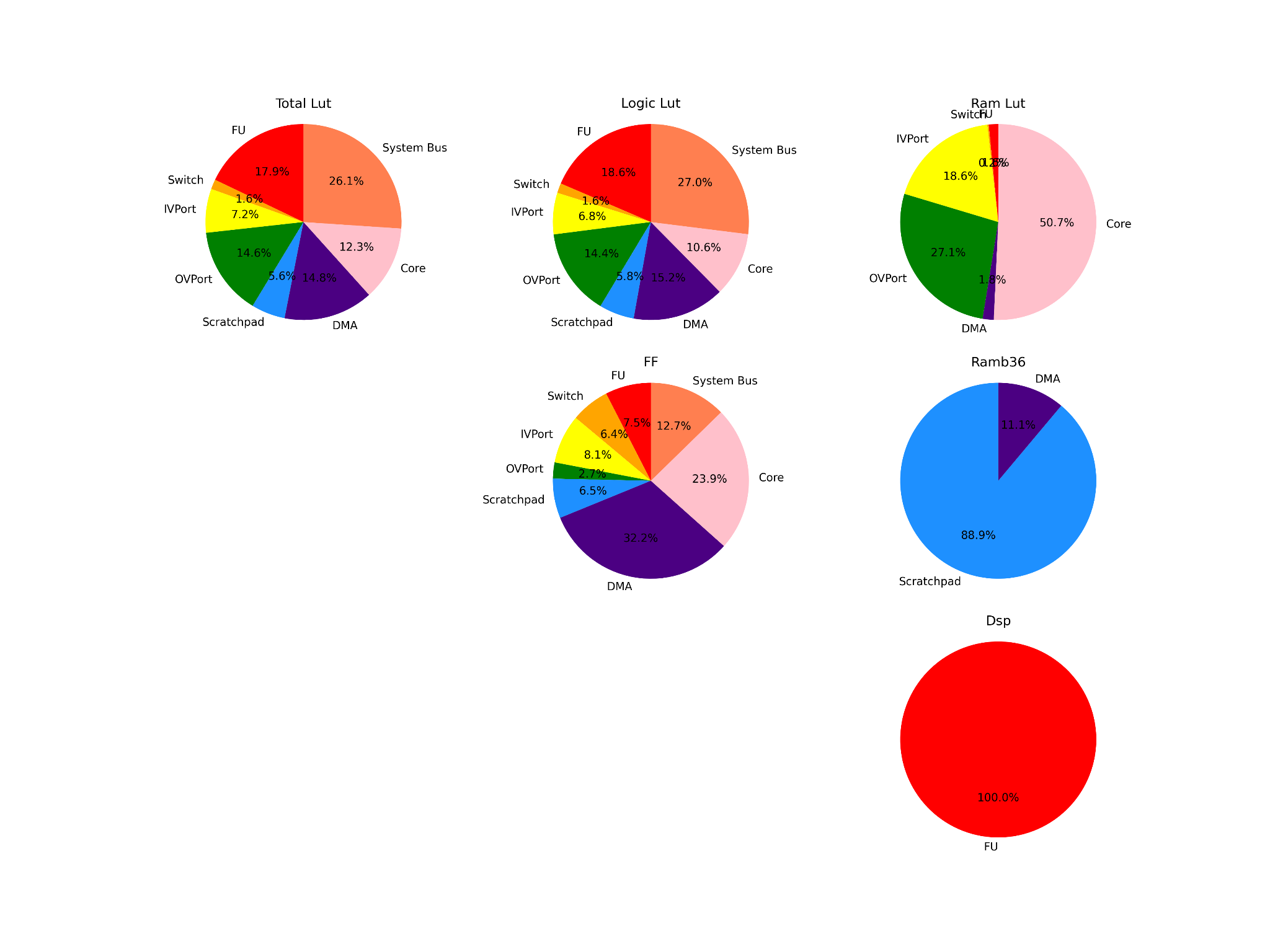 Final Resources
‹#›
viz/dse_graphs/dse-final-resources.png
Normalized over time
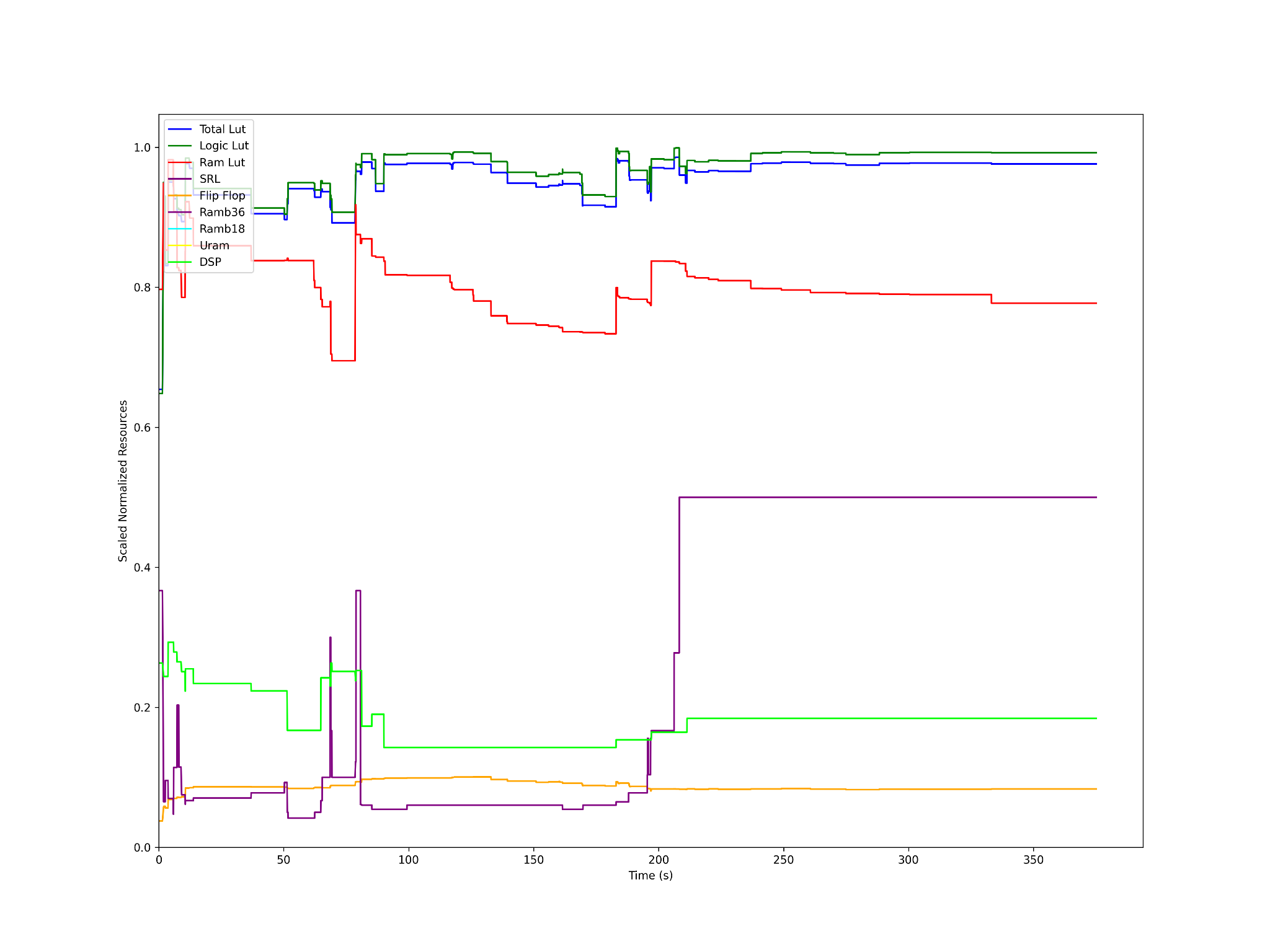 ‹#›
viz/dse_graphs/dse-scaled-normalized-resources.png
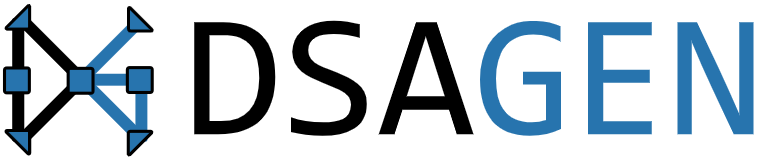 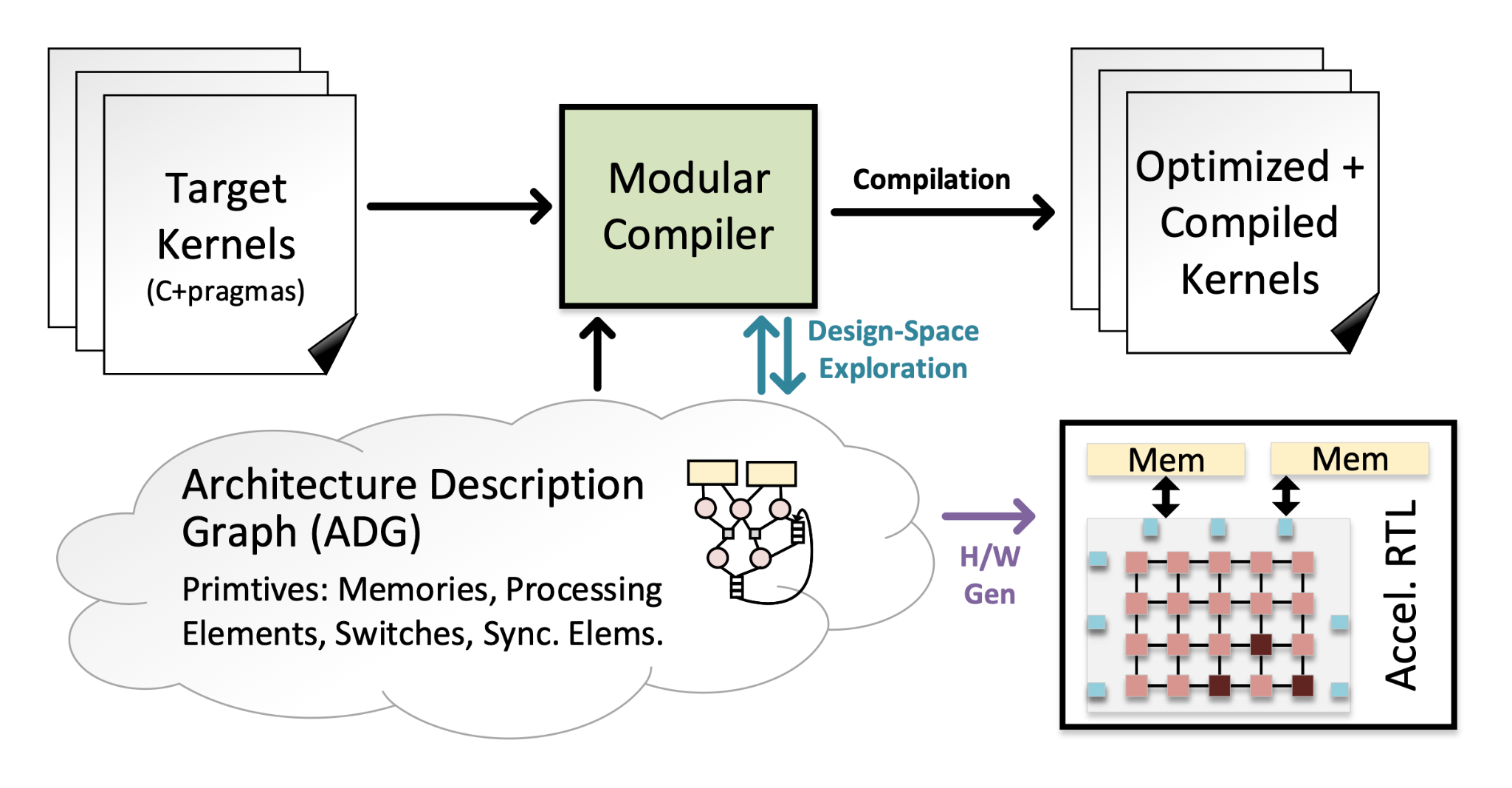 ‹#›
[Speaker Notes: An automated full-stack end-to-end method competitive with HLS Synthesis]